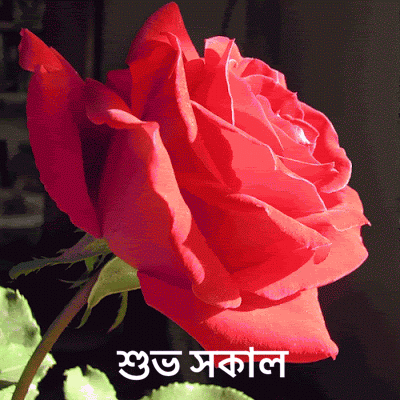 تعريف الاستاد
محمد حبيبر الرحمن
المدرس المساعد (مولوبى)
رسولابد داخل مدرسة
نبينغر- برهمنبارية
رقم المعلم-2025326
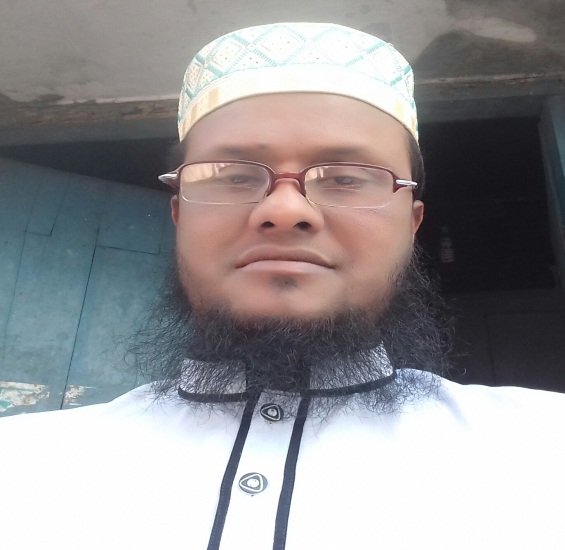 পাঠ পরিচিতি
শ্রেণিঃ দাখিল নবম 
বিষয়ঃ হাদিস            অধ্যায়ঃ প্রথম 
      সময়ঃ   40 মিনিট।   তারিখঃ 12/02/২০20ইং
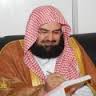 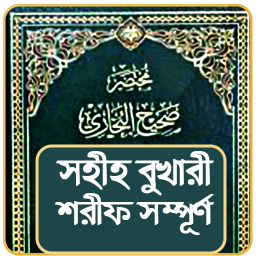 وما خلقت الجن والانس الا ليعبدون
আর আমি মানুষ এবং জিনকে সৃস্টি করিতামনা কিন্তু আমার এবাদতের জন্য 
সৃস্টি করেছি।
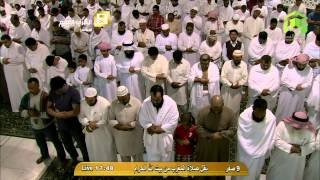 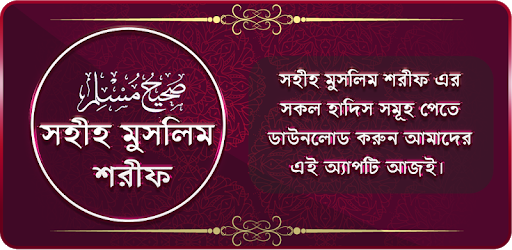 আজকের পাঠ
হাদিসের  প্রকারভেদ
এ পাঠ থেকে শিক্ষার্থীরা ----

   سندসনদ অনুসারে হাদিসের প্রকারভেদ বর্ণনা করতে পারবে।
   متنমতন অনুসারে হাদিসের প্রকারভেদ বর্ণনা করতে পারবে।
 মূল হিসেবে হাদীসের প্রকারভেদ বর্ণনা করতে পারবে। 
 বিশুদ্বতার বিচারে হাদীসের প্রকারভেদ বর্ণনা করতে পারবে। 
 যে হাদিসের গ্রহণযোগ্যতা নেই তার প্রকারভেদ বর্ণনা করতে পারবে।
سندসনদ হিসেবে হাদীসের প্রকারভেদ
سندসনদ অনুসারে হাদীস দু,প্রকার
متّصل
منقطع
متّصل মুত্তাসীল হাদীসের প্রকারভেদ
হাদীসে متّصل মুত্তাসীল চার প্রকার
متواتر
عزيز
غريب
مشهور
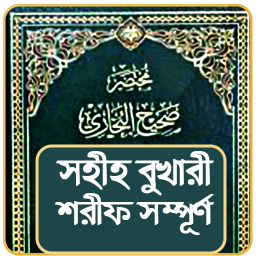 منقتع মুনকাতে হাদীসের প্রকারভেদ
হাদীসে منقتع  মুনকাতে তিন প্রকার
مرسل
معلّق
معضل
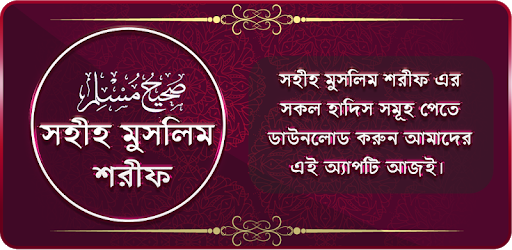 متنমতন হিসেবে হাদীসের প্রকারভেদ
متنমতন হিসেবে হাদীস তিন প্রকার
حديث تقريرى
حديث قولى
حديث فعلى
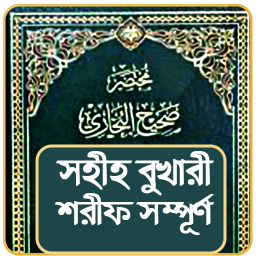 মূল হিসেবে হাদীসের প্রকারভেদ
মূল হিসেবে হাদীস তিন প্রকার
حديث مقطوع
حديث مرفوع
حديث موقوف
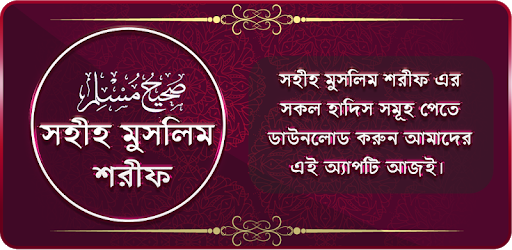 বিশুদ্বতার বিচারে হাদীসের প্রকারভেদ
বিশুদ্বতার বিচারে হাদীস তিন প্রকার
حديث صحيح
حديث حسن
حديث ضعيف
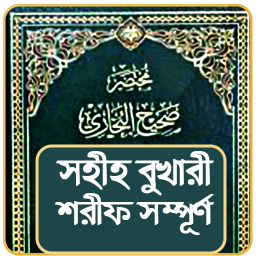 গ্রহণযোগ্যতা নেই এমন হাদীসের প্রকারভেদ
গ্রহণযোগ্যতা নেই এমন হাদীস তিন প্রকার
حديث موضوع
حديث متروك
حديث مبهم
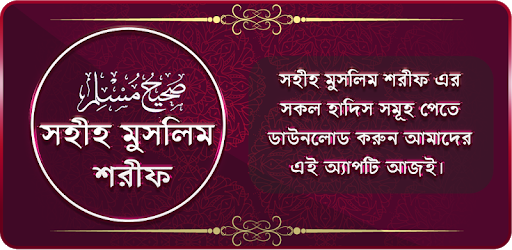 سندসনদ হিসেবে হাদীসের প্রকারভেদ
سندসনদ অনুসারে হাদীস দু,প্রকার
متّصل
منقطع
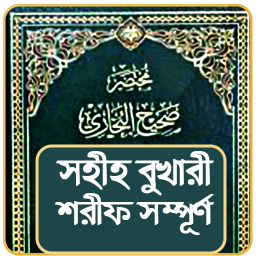 একক কাজ
سندসনদ অনুসারে হাদীস কত প্রকার?
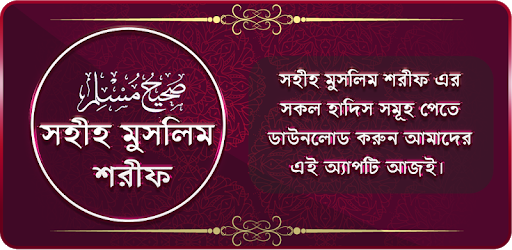 متنমতন হিসেবে হাদীসের প্রকারভেদ
متنমতন হিসেবে হাদীস তিন প্রকার
حديث تقريرى
حديث قولى
حديث فعلى
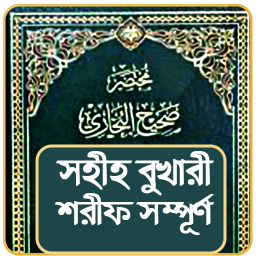 জোড়ায় কাজ
متنমতন হিসেবে হাদীস প্রকার ও কী কী? তা তোমরা দুইজনে মিলে আলোচনা করে খাতায় লেখ। লেখ।
سندসনদ হিসেবে হাদীসের প্রকারভেদ
سندসনদ অনুসারে হাদীস দু,প্রকার
متّصل
منقطع
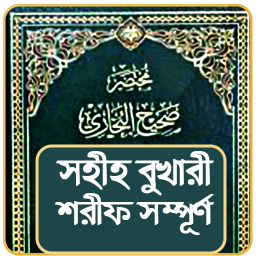 متنমতন হিসেবে হাদীসের প্রকারভেদ
متنমতন হিসেবে হাদীস তিন প্রকার
حديث تقريرى
حديث قولى
حديث فعلى
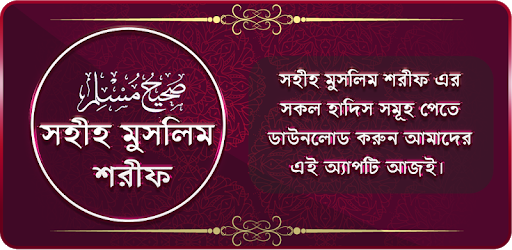 দলগত কাজ
متنমতন ও سند সনদ হিসেবে হাদীসের প্রকারভেদ গুলো কি কি? তোমরা দলগত ভাবে আলোচনা করে খাতায় লেখ।
০৮ মিনিট
سندসনদ হিসেবে হাদীসের প্রকারভেদ
سندসনদ অনুসারে হাদীস দু,প্রকার
متّصل
منقطع
متّصلমুত্তাসীল হাদীসের প্রকারভেদ
متّصلহাদীসে মুত্তাসীল চার প্রকার
متواتر
عزيز
غريب
مشهور
منقتع মুনকাতে হাদীসের প্রকারভেদ
منقتعহাদীসে মুনকাতে তিন প্রকার
مرسل
معلّق
معضل
متنমতন হিসেবে হাদীসের প্রকারভেদ
متنমতন হিসেবে হাদীস তিন প্রকার
حديث تقريرى
حديث قولى
حديث فعلى
বিশুদ্বতার বিচারে হাদীসের প্রকারভেদ
বিশুদ্বতার বিচারে হাদীস তিন প্রকার
حديث صحيح
حديث حسن
حديث ضعيف
গ্রহণযোগ্যতা নেই এমন হাদীসের প্রকারভেদ
গ্রহণযোগ্যতা নেই এমন হাদীস তিন প্রকার
حديث موضوع
حديث متروك
حديث مبهم
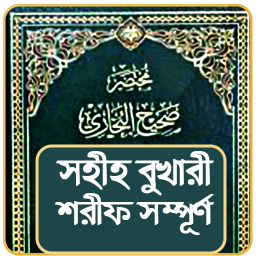 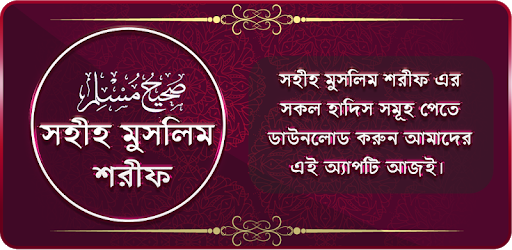 মূল্যায়ন
১। سندসনদ হিসেবে হাদীস কত প্রকার?
২।  متنমতন হিসেবে হাদীস কত প্রকার? 
৩। মূল হিসেবে হাদীস কত প্রকার?
৪। যে হাদীসের গ্রহণযোগ্যতা নেই তা কত প্রকার?
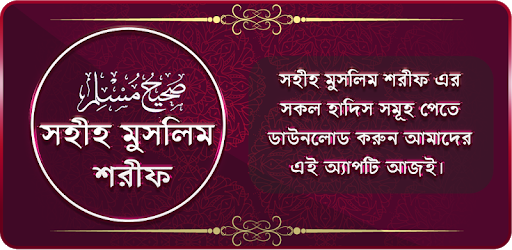 বাড়ির কাজ
ইসলামের দ্বিতীয় উৎস পবিত্র হাদীস শরীফের প্রকারগুলো ধারাভাহিকভাবে বর্ণনা কর।
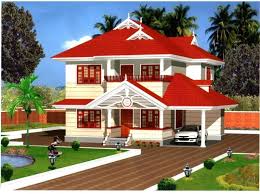 সবাইকে ধন্যবাদ
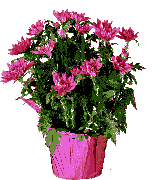